Double JeopardyInterconnection Discussion ForumOctober 14, 2020
Rule 21 Working Group 3 Issue D
When should the Commission consider results of an initial review or detailed study to be binding? Under what circumstances should the Commission allow the results to be changed?
No recommendation after all parties agreed projects should never be re-reviewed.
Mishandled Project Example
Jan 2019: Customer received engineering review results from PG&E stating, “This project passed Engineering and does not require mitigation work.”
Spring 2020: Installation completed. 
May 2020: After reviewing the IA, PG&E stated, “Upon re-reviewing the project, it was determined that a transformer upgrade would be required.”
PG&E informed the contractor that the only way to proceed is for the customer to pay for the upgrade and then file a financial claim.
June 2020: Energy Division stated, “it sounds like the utility has informed the customer of the process to get reimbursed.”
Aug 2020: PG&E decided to absorb the cost and issued PTO.
Thank You!
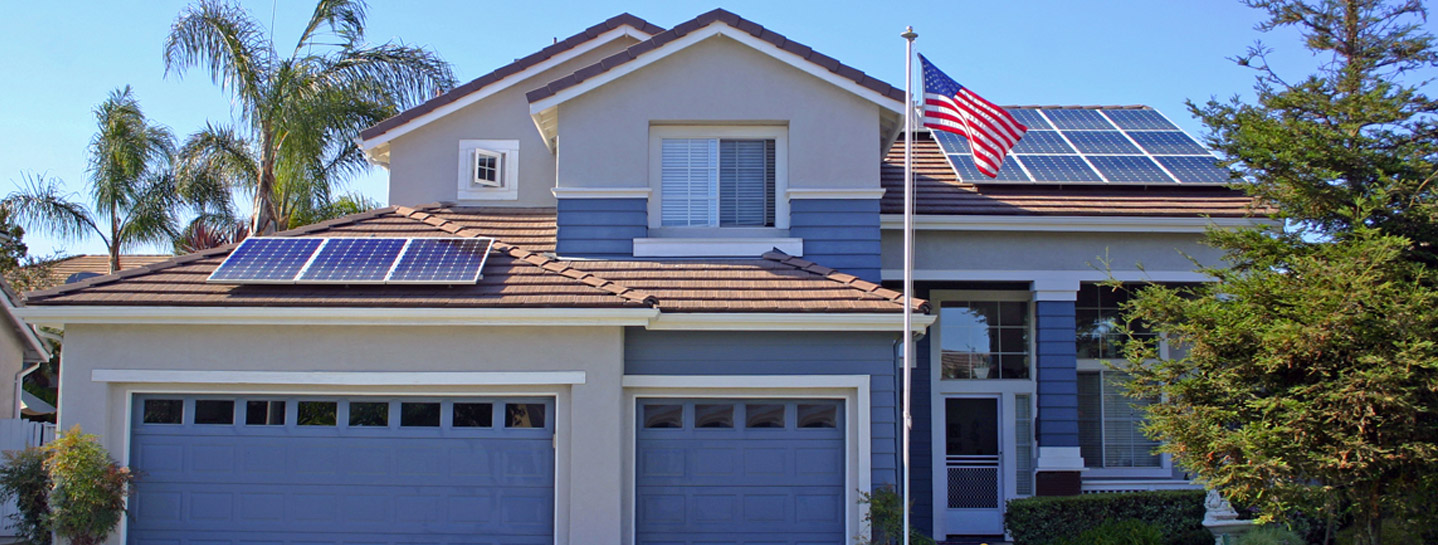 Brad Heavner
Policy Director
California Solar & Storage Association
brad@calssa.org